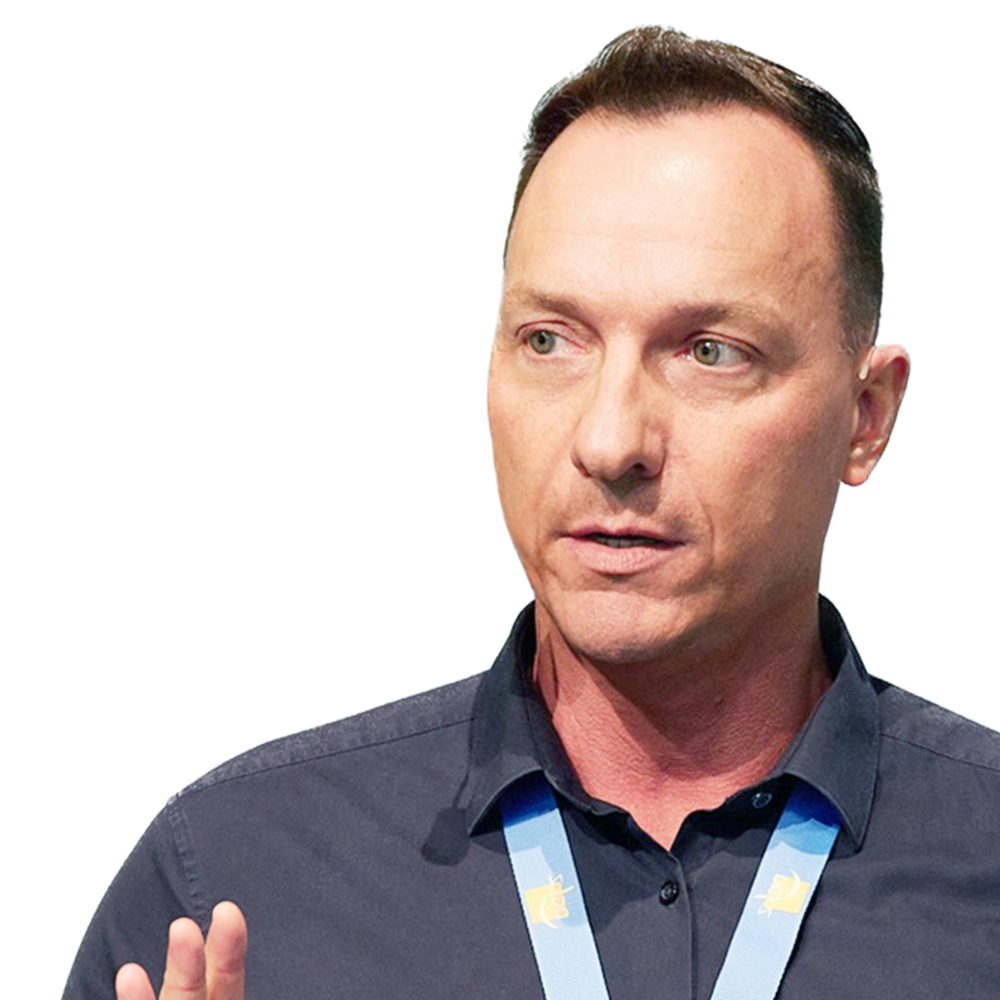 Root caries:The challenge in today’s cariologyProf. Roland Frankenberger
Special offers for webinar participantsOffers available in Europe, Middle-East and Africa only
Special offer for webinar participants
Buy 2 
EQUIA Forte HT refill packs










Box with 50 Capsules EQUIA Forte HT Fil
Get 1 
EQUIA Forte HT intro pack
FREE of CHARGE








20 Capsules EQUIA Forte HT Fil, 20 Unit doses of
EQUIA Forte Coat & 25 Disposable applicators
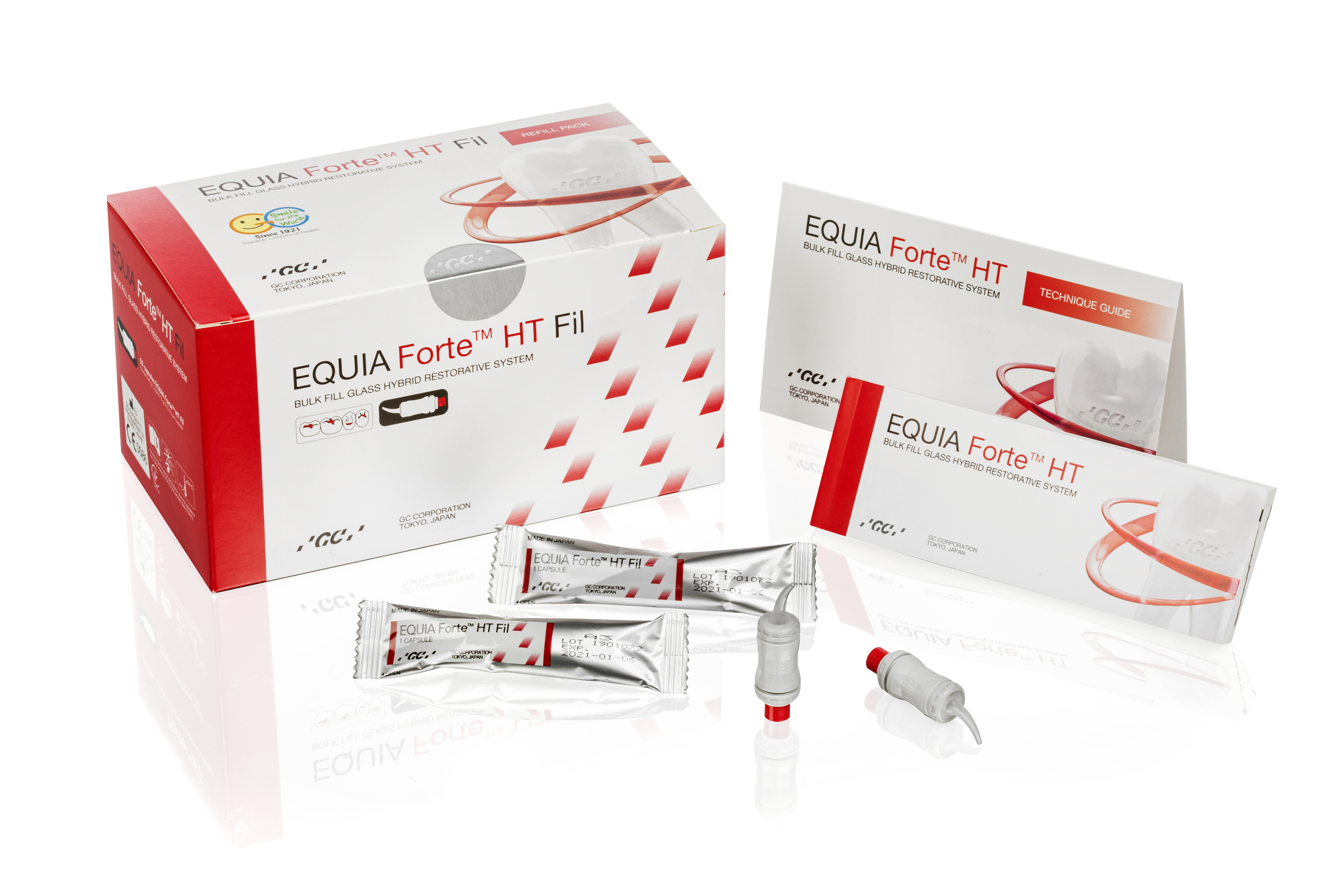 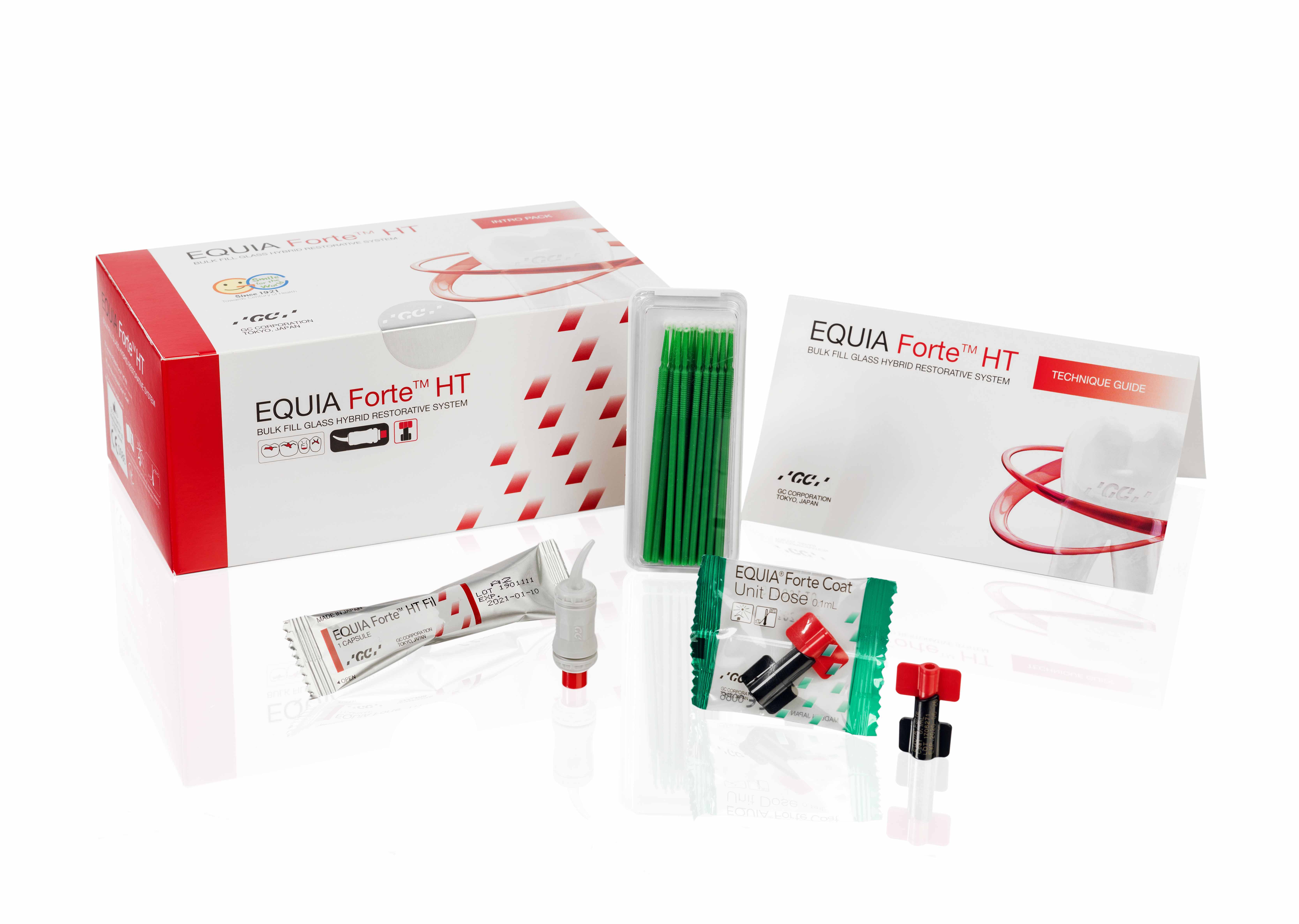 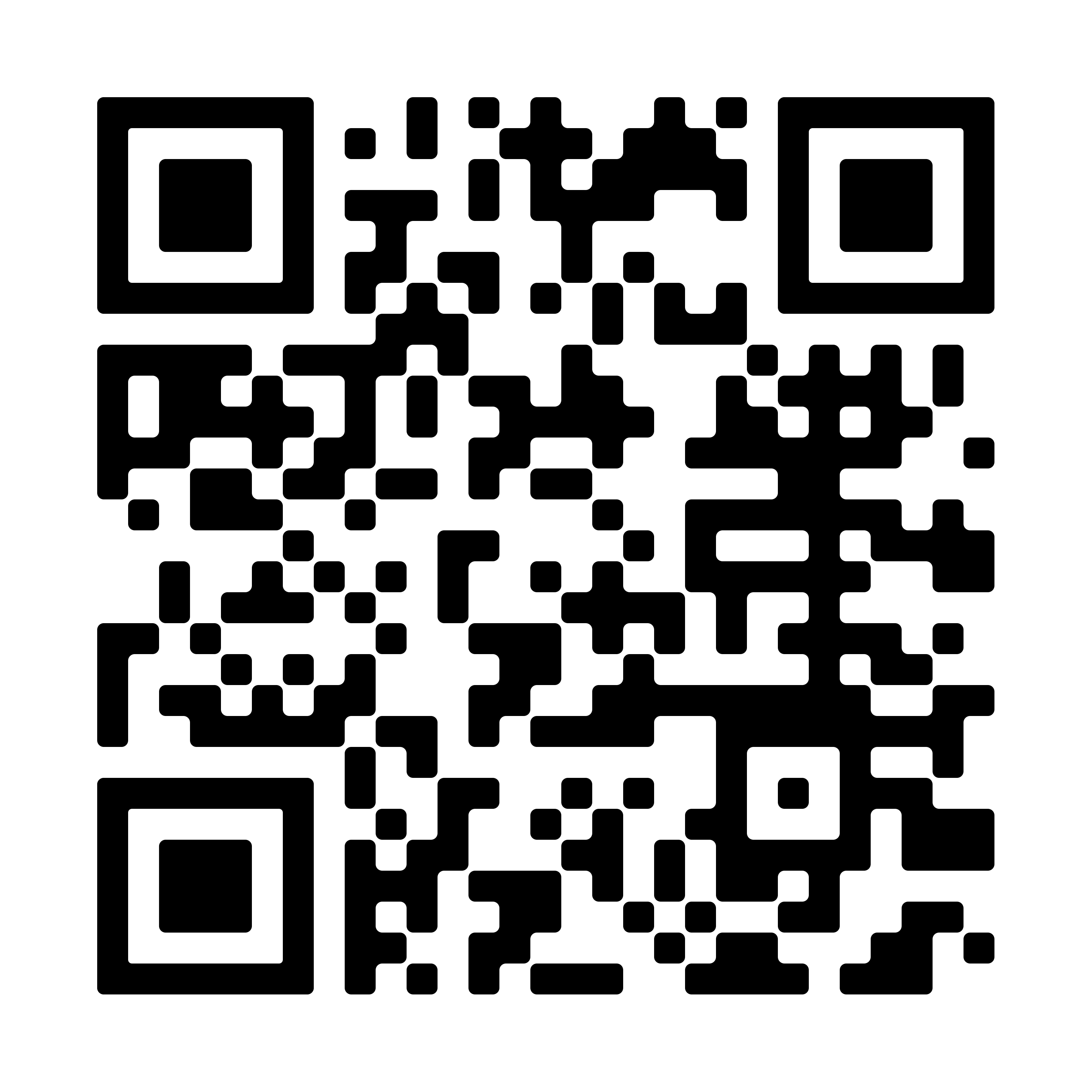 To take advantage of this offer we kindly ask you to contact your local GC Sales office.
The offer is valid until the 31st of May 2024
Offer available in Europe, Middle-East and Africa only
Special offer for webinar participants
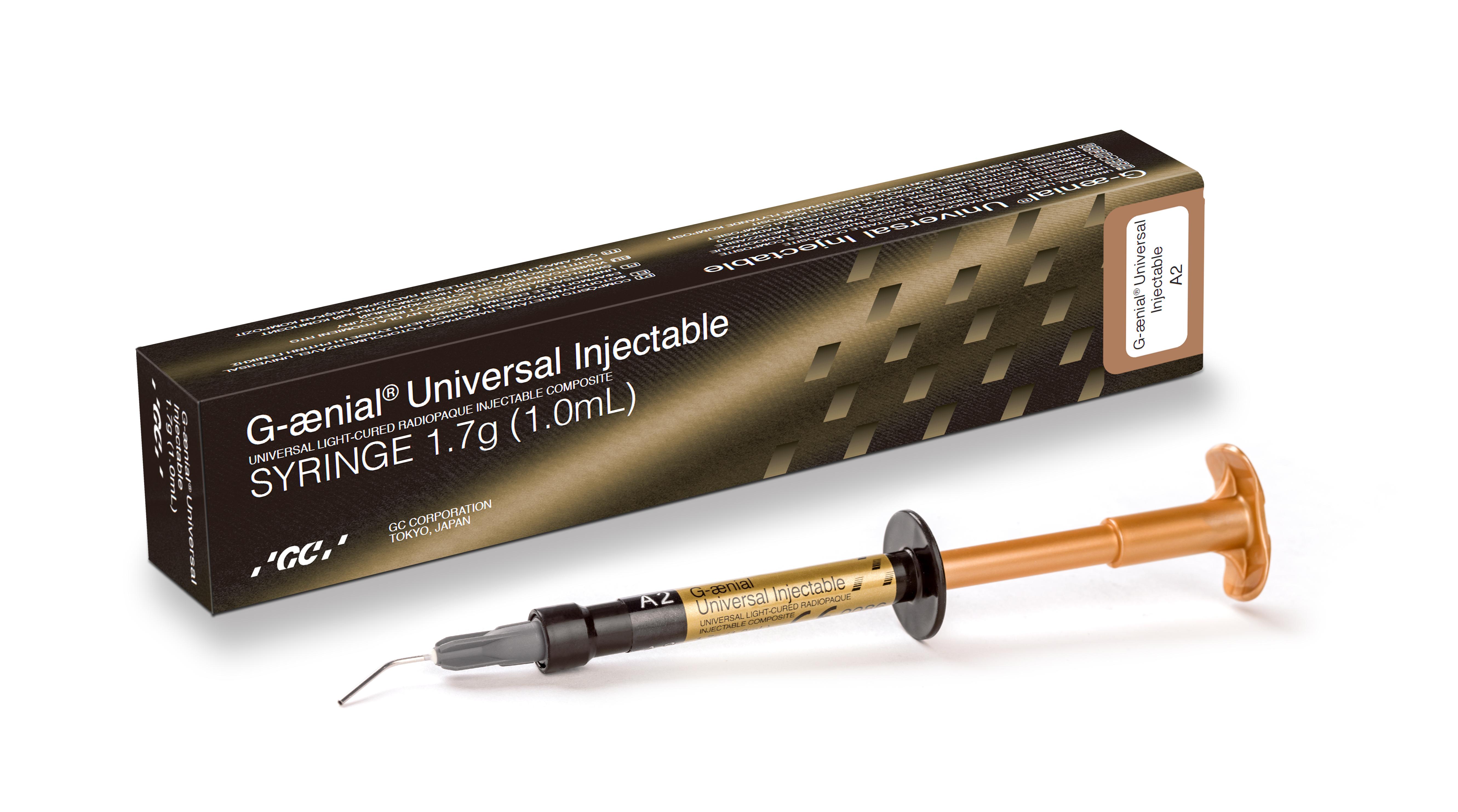 Buy 5 G-ænial Universal Injectable refills
GC G-ænial Universal Injectable, Syringe 1ml all colours
GC G-ænial Universal Injectable, Unitip 15x0.16mL all colours



Get 1 G-ænial Universal Injectable refill
FREE of CHARGE
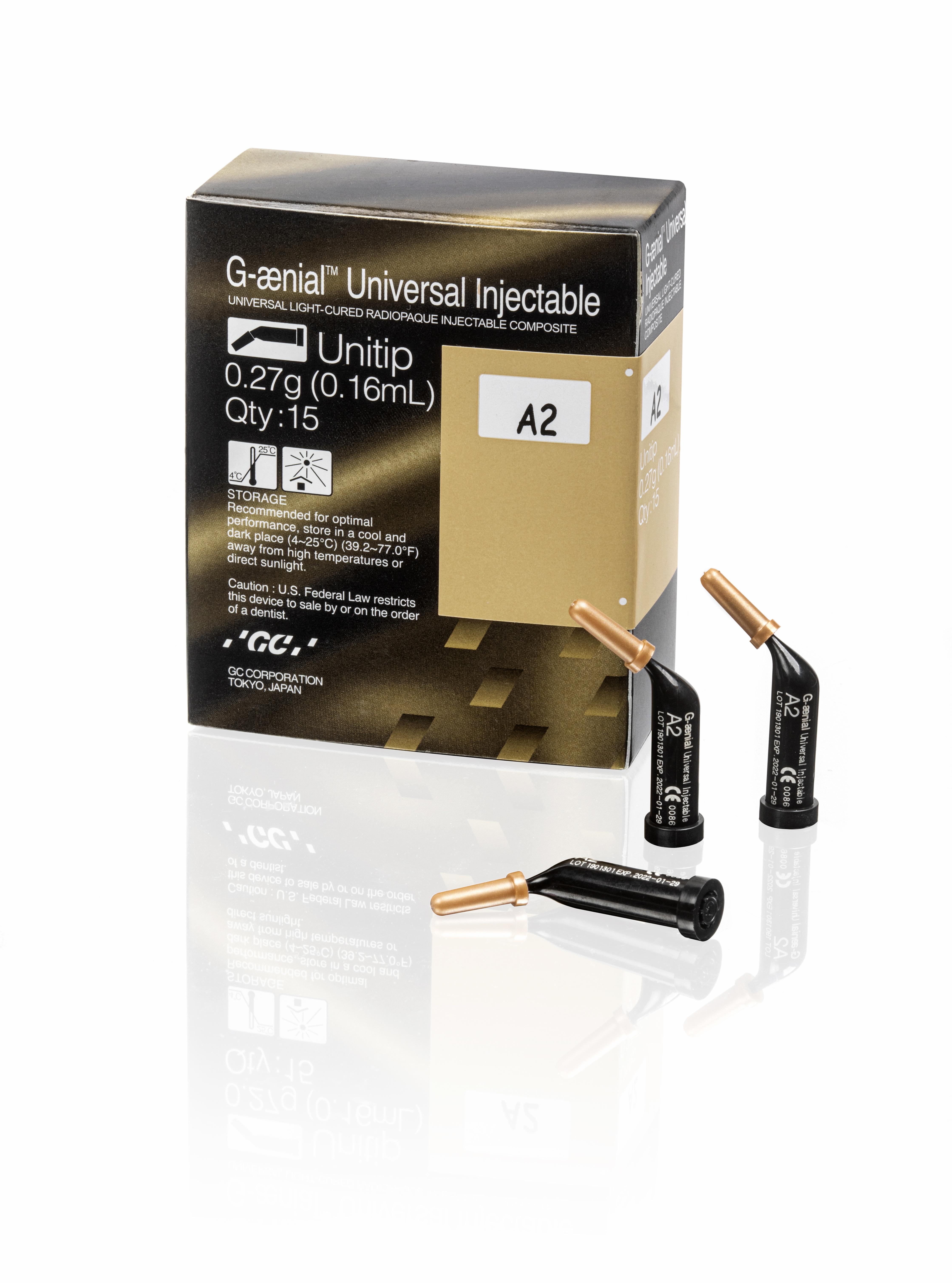 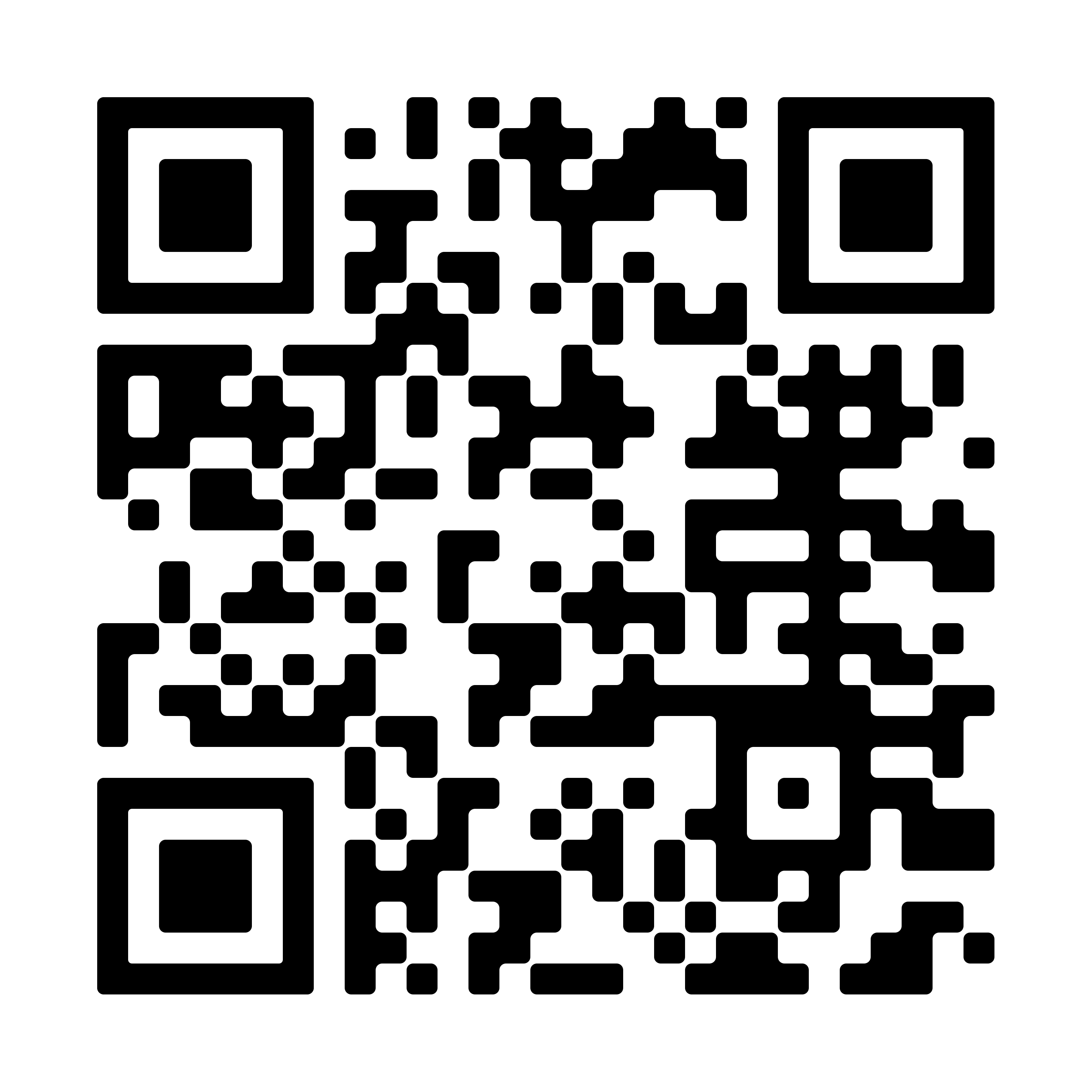 To take advantage of this offer we kindly ask you to contact your local GC Sales office.
The offer is valid until the 31st of May 2024
Offer available in Europe, Middle-East and Africa only
Special offer for webinar participants
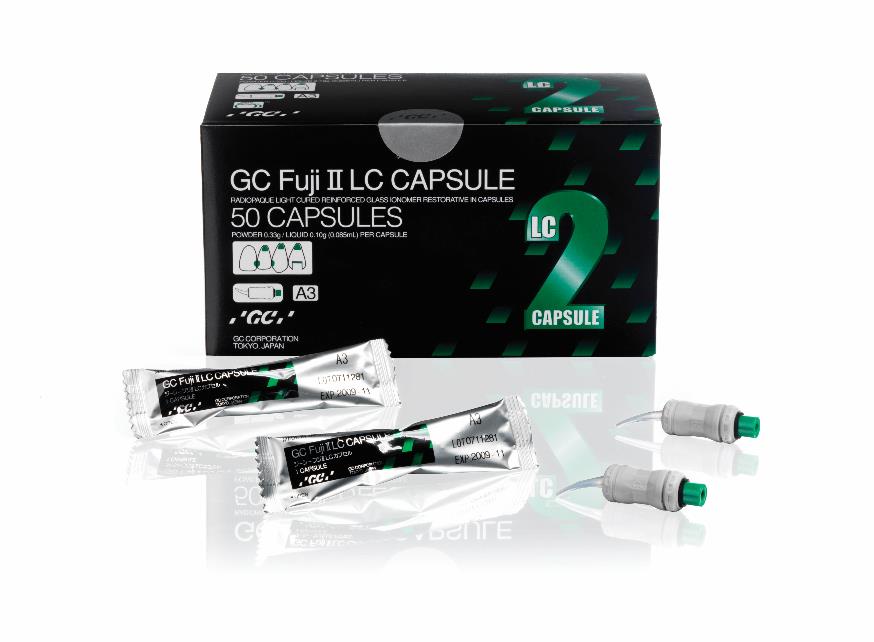 Buy 3 GC Fuji II LC refills
Box with 50 Capsules GC Fuji II LC


				
Get 1 GC Fuji II LC refill FREE of CHARGE
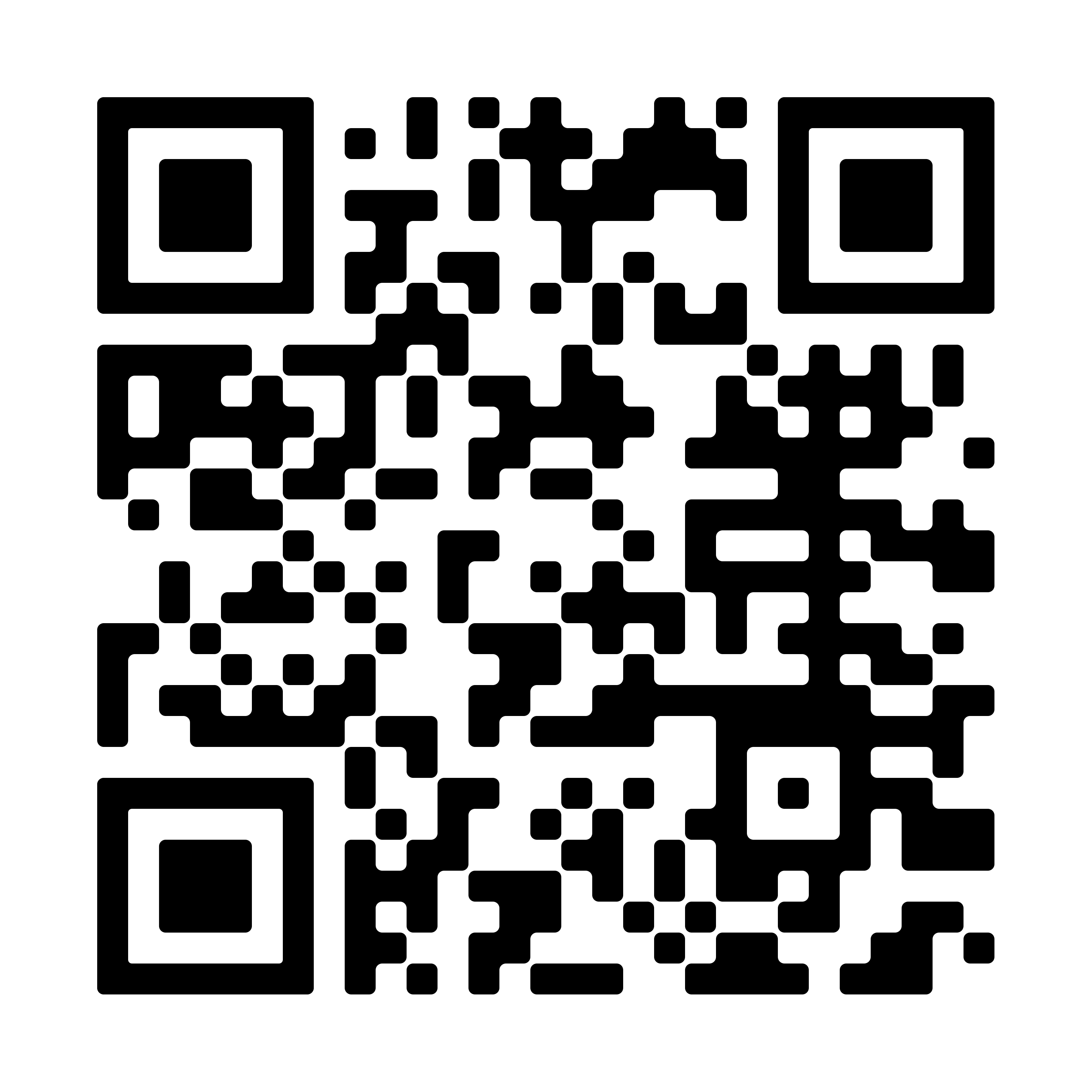 To take advantage of this offer we kindly ask you to contact your local GC Sales office.
The offer is valid until the 31st of May 2024
Offer available in Europe, Middle-East and Africa only
Special offer for webinar participants
Buy 1 
G-Premio Bond 3-bottle pack
3x Bottle 5ml G-Premio Bond
Get 1 
G-Premio Bond refill
FREE of CHARGE
1x Bottle 5ml G-Premio Bond
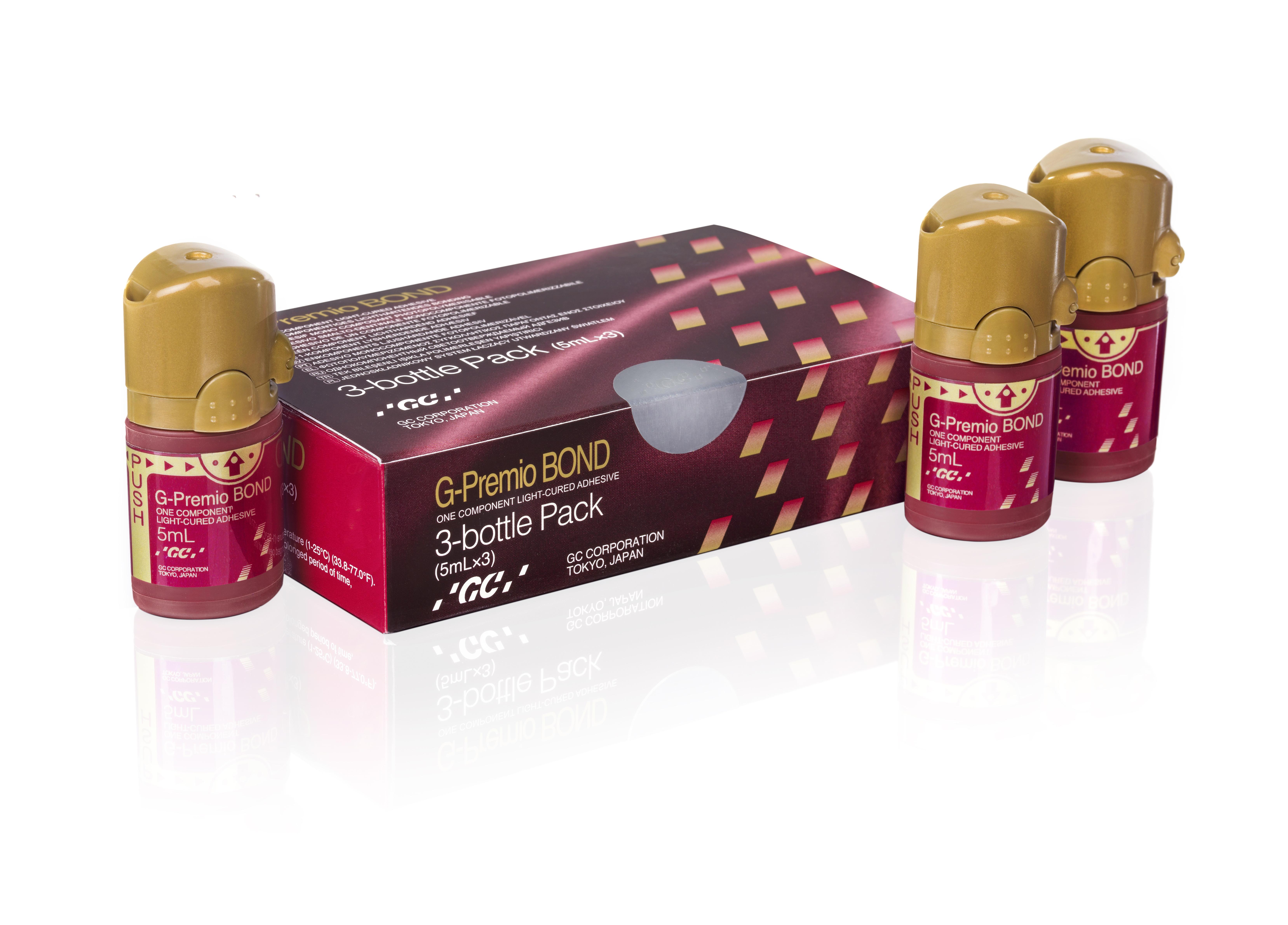 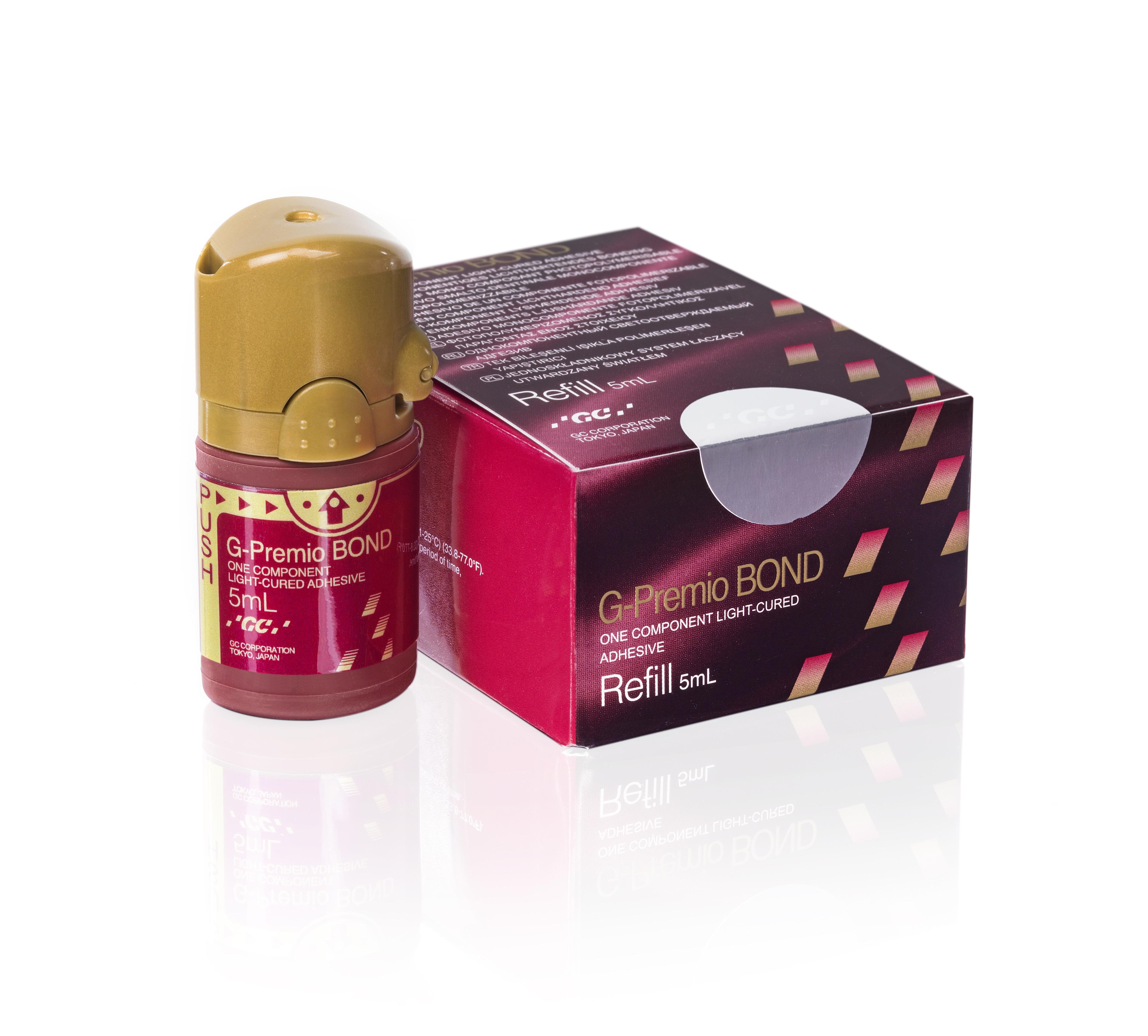 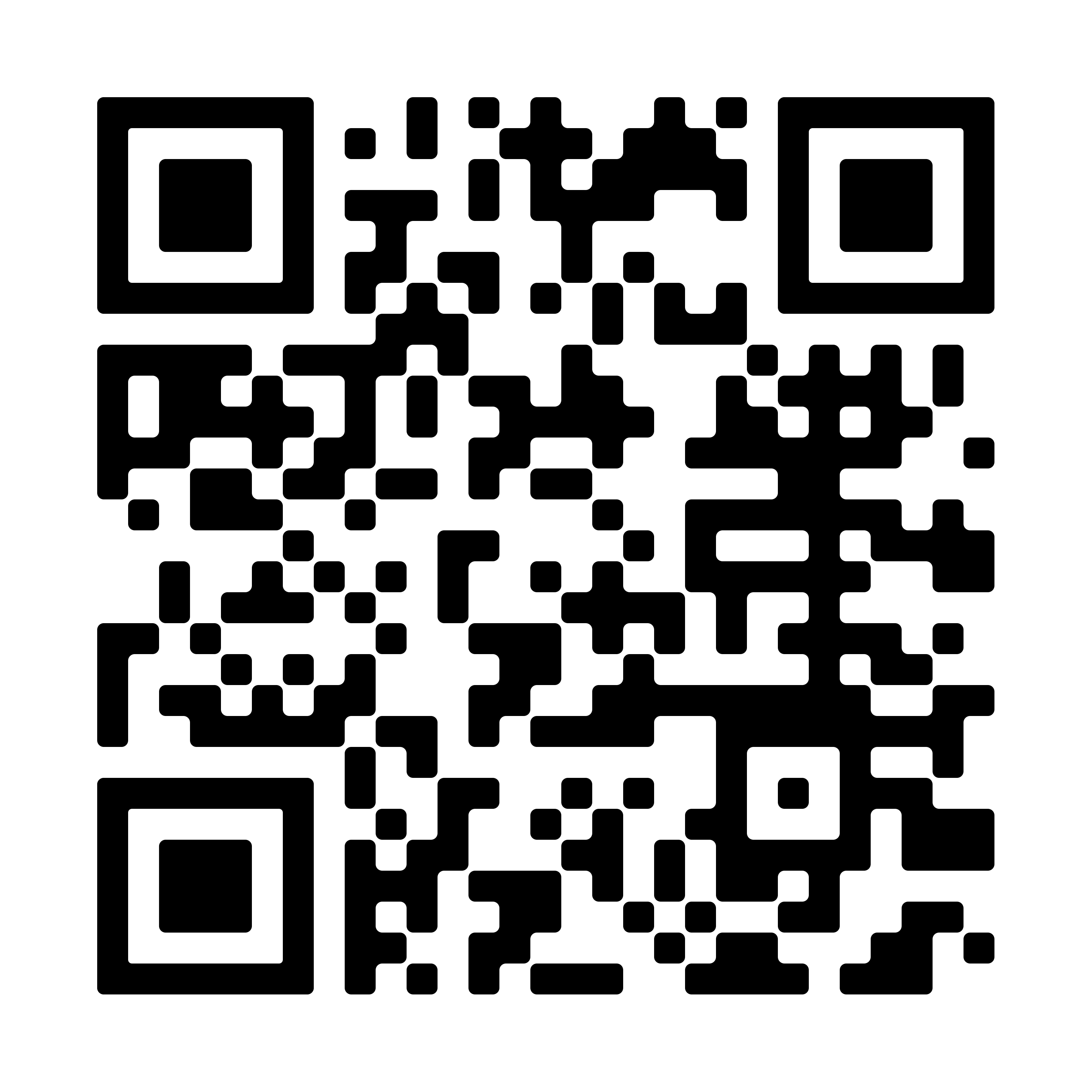 To take advantage of this offer we kindly ask you to contact your local GC Sales office.
The offer is valid until the 31st of May 2024
Offer available in Europe, Middle-East and Africa only
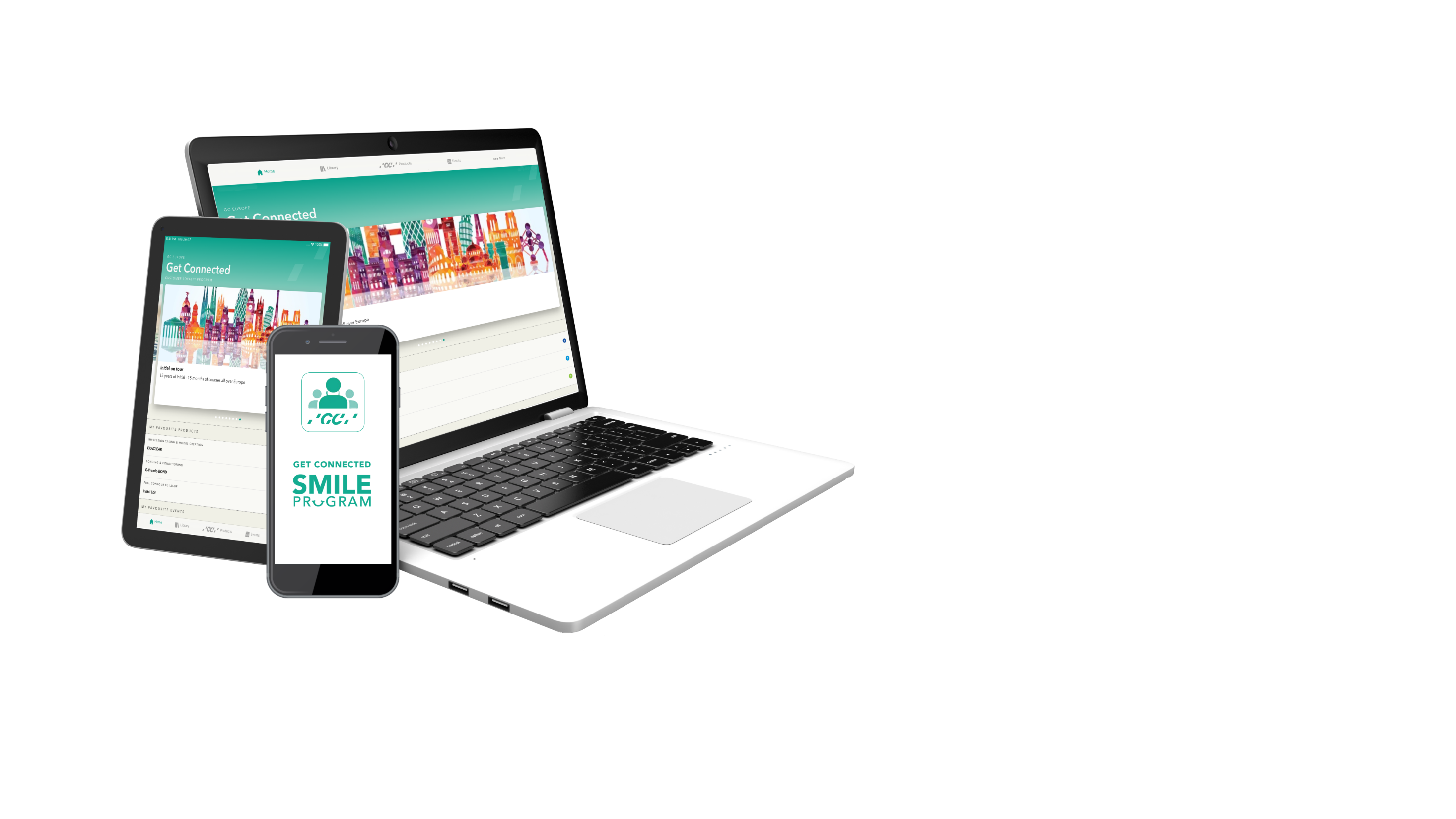 DOWNLOAD NOW
ALL THE TOOLS YOU NEED WITHIN HAND’S REACH!
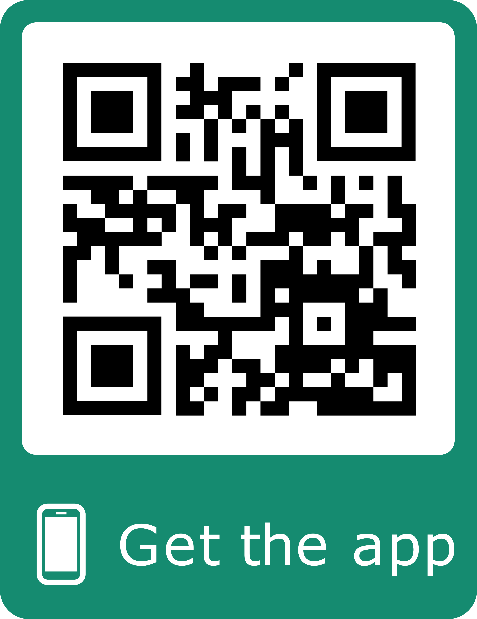 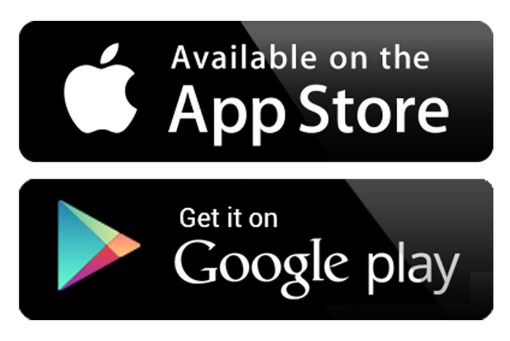 Get Connected Smiles Program
Stay informed and collect smiles to enjoy professional benefits and advantages